Содержание функциональной грамотности
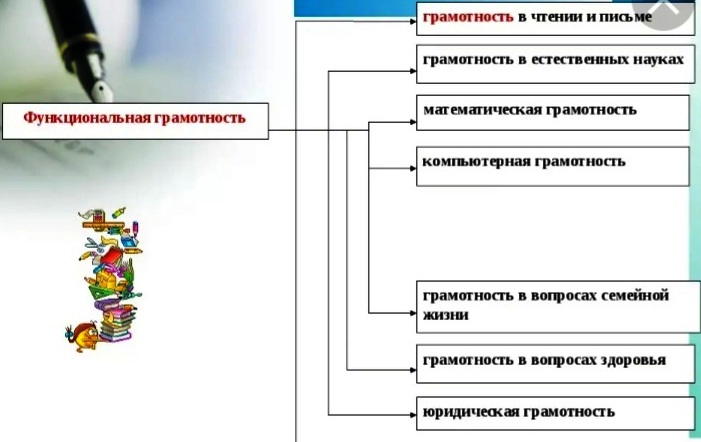 Формирование функциональной грамотности в начальной школе
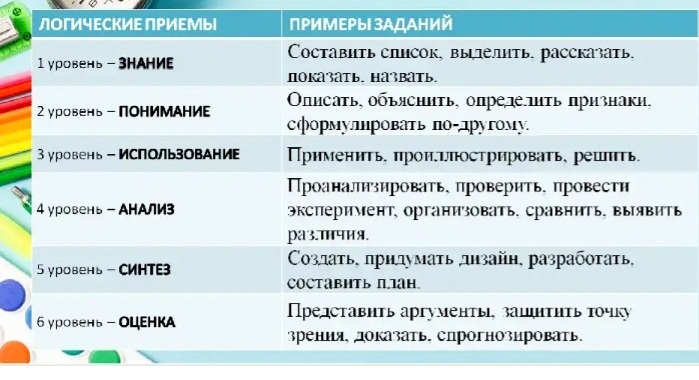 Формирование функциональной грамотности в начальной школе 
при работе с текстом
функциональная грамотность — 
Это, прежде всего, умение работать с информацией.
Работа с информацией
является составной частью всех учебных предметов в начальной школе в условиях реализации ФГОС НОО.
Возникает потребность в формировании навыка поиска информации, ее анализа. синтеза, обработки, предоставления ее в максимально рациональной форме .
«Дитя, которое не привыкло вникать в смысл слова, темно понимает или совсем не понимает его настоящего значения и не получило навыка распоряжаться им свободно в устной и письменной речи, всегда будет страдать от этого недостатка при изучении другого предмета». 
К.Д. Ушинский
Под функциональной грамотностью в более узком смысле понимается способность человека свободно использовать навыки и умения чтения и письма для получения информации из реального текста – его понимания, трансформации и передачи такой информации в реальном общении. Составной частью функциональной грамотности является владение умениями грамотного чтения. Это прежде всего умение анализировать письменные тексты,  использовать их содержание для достижения собственных целей, развития знаний и возможностей, для активного участия в жизни общества.
Три фазы грамотного чтения
Упражнения для развития навыка быстрого чтения.. «Чтение наоборот» .. «Текст-перевёртыш» . Текст  с  закрытым  шрифтом  наполовину ».  «Текст с наложением» .
СинквейнПервая строчка - одно имя существительноеВторая строчка - два имени прилагательных Третья строчка - три глаголаЧетвёртая строчка -фраза (предложение) Пятая строчка - слово-синонимЗадание. Составьте синквейн со словом              «Чтение».
Прочитайте текст. Подберите и напишите подходящие по смыслу слова.(Какой) … в сентябре лес – в нём рядом весна и осень. (Какой?) … лист и (какая?) … травинка. (Какие?) … травы и (какие?) … цветы. (Какой?) … иней и бабочки. (Какое?) … солнце и (какой?) ветер. Увядание и расцвет. Песни и тишина. Грустно и радостно!
Проверьте себяСтранный в сентябре лес – в нём рядом весна и осень. Жёлтый лист и зелёная травинка. Поблёкшие травы и зацветающие цветы. Сверкающий иней и бабочки. Тёплое солнце и холодный ветер. Увядание и расцвет. Песни и тишина. Грустно и радостно!Н. Сладков
Как ещё формируется  функциональная грамотность, какие задания и логические приёмы  для этого предусмотрены можно изучить (и использовать)  на примере урока литературного чтения в 4 кл.:К. Паустовский «Корзина с еловыми шишками» в РЭШ:https://resh.edu.ru/subject/lesson/4514/control/1/192994/
Навык чтения и умение работать с информацией, ( на уроке окружающего мира, в повседневной жизни или навнеурочных занятиях)
1.Изучите листовку.2.Выпишите плюсы и минусыупотребления напитка. 3.Сформулируйте  вывод.
1.Изучите состав напитка
 «Кока-кола».
2.Выпишите слова: 
диоксид углерода, ортофосфорная кислота.
3.Найдите в Интернете информацию о данных веществах.
4. Найдите информацию, что произойдёт в течение часа после употребления напитка.
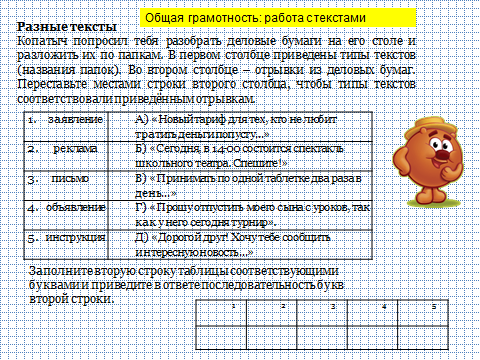 Спасибо за внимание!